Outline
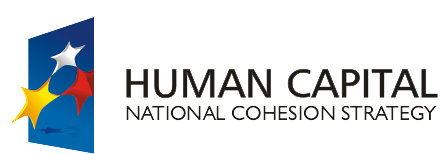 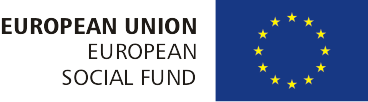 Soft computing in searching and querying: advanced techniques
Bipolarity in ‘fuzzy’ querying
(Optimistic-pessimistic approach)
Positive-negative approach
Required-desired approach
The Project is co-financed by the European Union from resources of the European Social Fund
Soft computing in searching and querying:advanced techniques
Bipolarity in ‘fuzzy’ querying
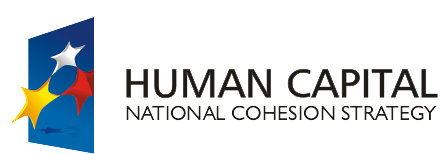 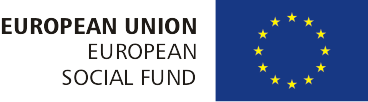 bipolarity
two poles of objects
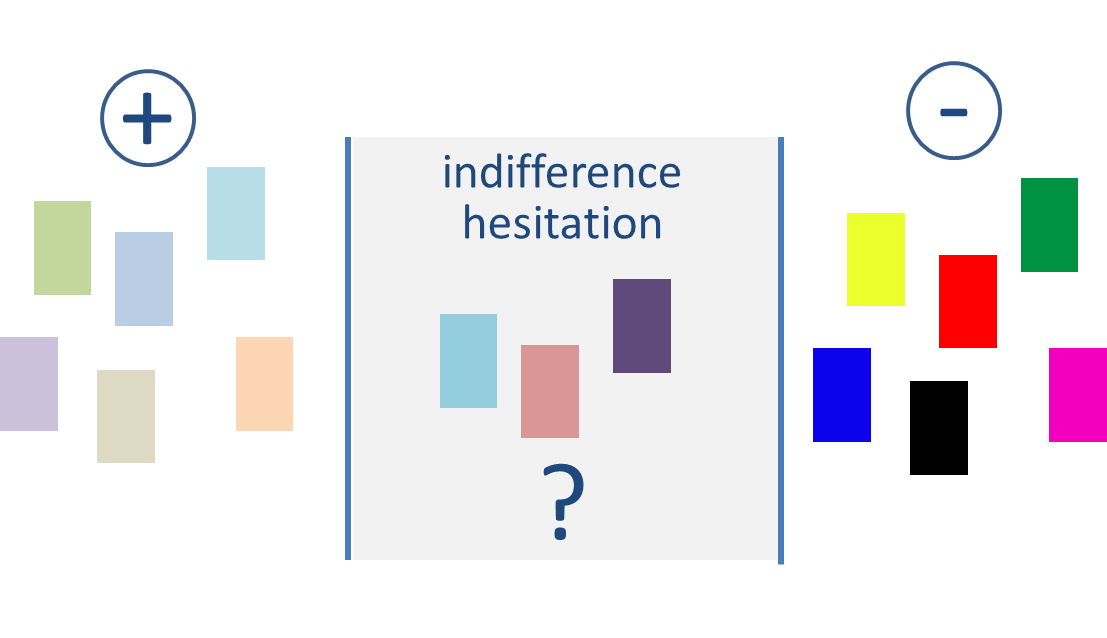 interval-valued fuzzy sets
Atanassov intuitionistic fuzzy sets
two-fold fuzzy sets
optimistic-pessimistic approach
positive-negative approach
required-desired approach
The Project is co-financed by the European Union from resources of the European Social Fund
Soft computing in searching and querying:advanced techniques
Bipolarity in ‘fuzzy’ querying
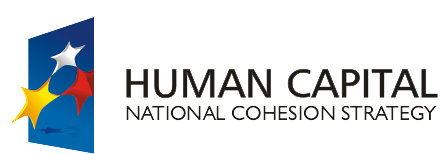 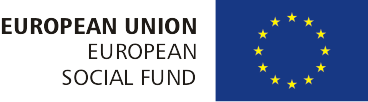 bipolarity
bipolarity inside query conditions
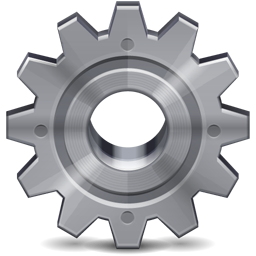 bipolarity between query conditions
The Project is co-financed by the European Union from resources of the European Social Fund
Soft computing in searching and querying:advanced techniques
Bipolarity in ‘fuzzy’ querying
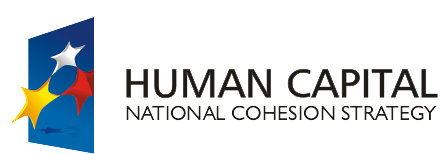 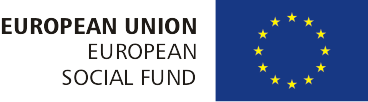 bipolarity
optimistic – pessimistic approach
The Project is co-financed by the European Union from resources of the European Social Fund
Soft computing in searching and querying:advanced techniques
Bipolarity in ‘fuzzy’ querying
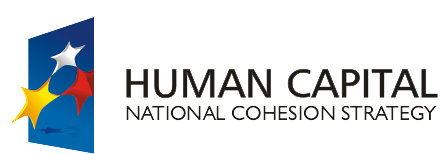 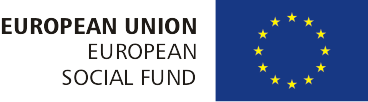 optimistic-pessimistic approach
bipolarity inside query conditions (only)
regular database – evaluation with satisfaction degrees
interval-valued fuzzy set
regular value
The Project is co-financed by the European Union from resources of the European Social Fund
Soft computing in searching and querying:advanced techniques
Bipolarity in ‘fuzzy’ querying
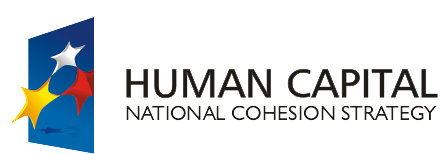 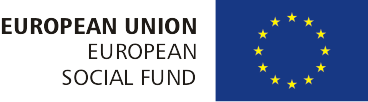 optimistic-pessimistic approach
bipolarity inside query conditions (only)
regular database – evaluation with satisfaction degrees
The Project is co-financed by the European Union from resources of the European Social Fund
Soft computing in searching and querying:advanced techniques
Bipolarity in ‘fuzzy’ querying
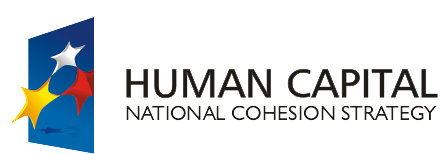 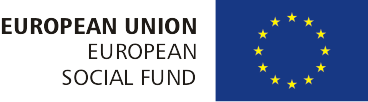 optimistic-pessimistic approach
bipolarity inside query conditions (only)
regular database – evaluation with satisfaction degrees
example
evaluation of ’36K IS cheap’
u
cheap
1
u
l
cheap
0
Prices for paintings
30K
10K
36K
20K
50K
70K
40K
60K
80K
Price
The Project is co-financed by the European Union from resources of the European Social Fund
Soft computing in searching and querying:advanced techniques
Bipolarity in ‘fuzzy’ querying
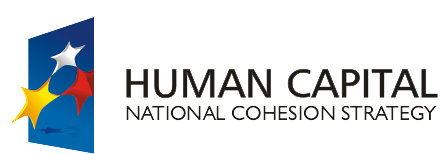 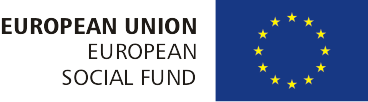 optimistic-pessimistic approach
bipolarity inside query conditions (only)
regular database – evaluation with satisfaction degrees
information loss
The Project is co-financed by the European Union from resources of the European Social Fund
Soft computing in searching and querying:advanced techniques
Bipolarity in ‘fuzzy’ querying
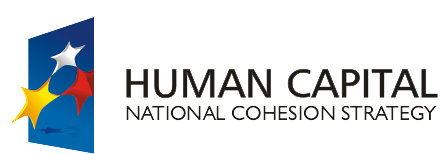 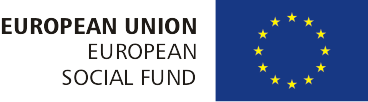 optimistic-pessimistic approach
bipolarity inside query conditions (only)
‘fuzzy’ database – evaluation with possibilistic truth values
interval-valued fuzzy set
regular possibility distribution
The Project is co-financed by the European Union from resources of the European Social Fund
Soft computing in searching and querying:advanced techniques
Bipolarity in ‘fuzzy’ querying
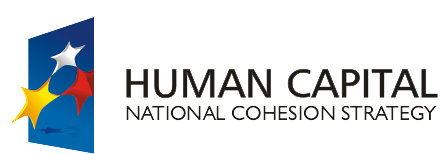 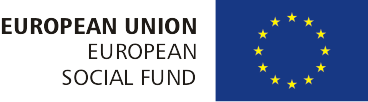 optimistic-pessimistic approach
bipolarity inside query conditions (only)
‘fuzzy’ database – evaluation with possibilistic truth values
where
The Project is co-financed by the European Union from resources of the European Social Fund
Soft computing in searching and querying:advanced techniques
Bipolarity in ‘fuzzy’ querying
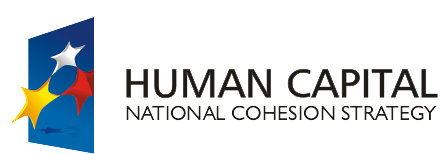 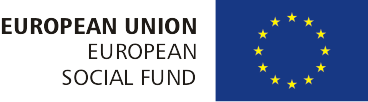 optimistic-pessimistic approach
bipolarity inside query conditions (only)
example
evaluation of ‘around_30K IS cheap’
u
cheap
1
u
1-cheap
l
around_30K
cheap
0
Prices for paintings
30K
10K
20K
50K
70K
40K
60K
80K
Price
The Project is co-financed by the European Union from resources of the European Social Fund
Soft computing in searching and querying:advanced techniques
Bipolarity in ‘fuzzy’ querying
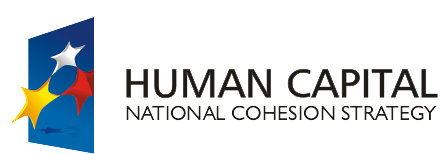 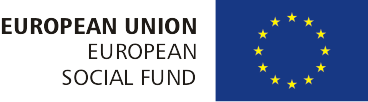 optimistic-pessimistic approach
bipolarity inside query conditions (only)
‘fuzzy’ database – evaluation with possibilistic truth values
where
The Project is co-financed by the European Union from resources of the European Social Fund
Soft computing in searching and querying:advanced techniques
Bipolarity in ‘fuzzy’ querying
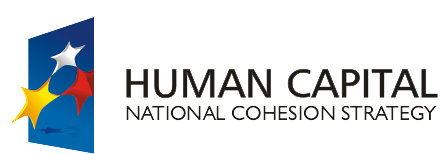 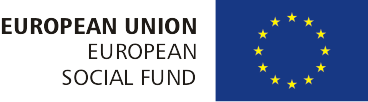 optimistic-pessimistic approach
bipolarity inside query conditions (only)
example
evaluation of ‘around_30K IS cheap’
u
cheap
1
l
1-cheap
l
around_30K
cheap
0
Prices for paintings
30K
10K
20K
50K
70K
40K
60K
80K
Price
The Project is co-financed by the European Union from resources of the European Social Fund
Soft computing in searching and querying:advanced techniques
Bipolarity in ‘fuzzy’ querying
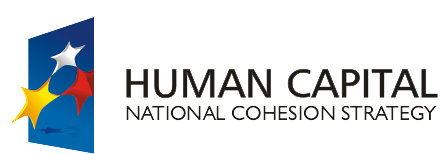 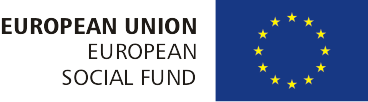 optimistic-pessimistic approach
bipolarity inside query conditions (only)
‘fuzzy’ database – evaluation with possibilistic truth values
The Project is co-financed by the European Union from resources of the European Social Fund
Soft computing in searching and querying:advanced techniques
Bipolarity in ‘fuzzy’ querying
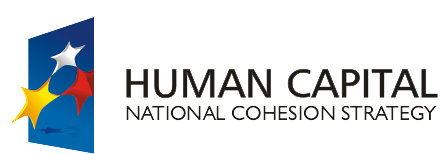 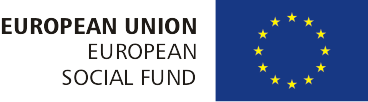 optimistic-pessimistic approach
bipolarity inside query conditions (only)
‘fuzzy’ database – evaluation with possibilistic truth values
interval-valued fuzzy set
interval-valued possibility distribution
The Project is co-financed by the European Union from resources of the European Social Fund
Soft computing in searching and querying:advanced techniques
Bipolarity in ‘fuzzy’ querying
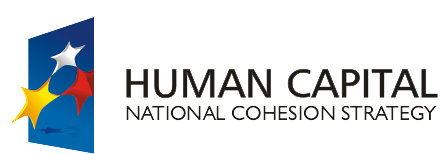 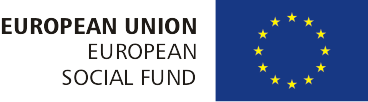 optimistic-pessimistic approach
bipolarity inside query conditions (only)
‘fuzzy’ database – evaluation with possibilistic truth values
where
The Project is co-financed by the European Union from resources of the European Social Fund
Soft computing in searching and querying:advanced techniques
Bipolarity in ‘fuzzy’ querying
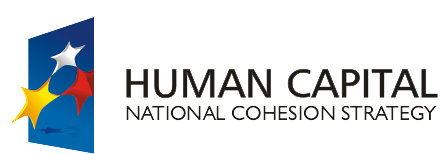 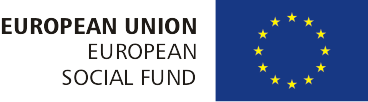 optimistic-pessimistic approach
bipolarity inside query conditions (only)
example
evaluation of ‘around_30K IS cheap’
u
cheap
1
u
1-cheap
u
around_30K
l
cheap
l
around_30K
0
Prices for paintings
30K
10K
20K
50K
70K
40K
60K
80K
Price
The Project is co-financed by the European Union from resources of the European Social Fund
Soft computing in searching and querying:advanced techniques
Bipolarity in ‘fuzzy’ querying
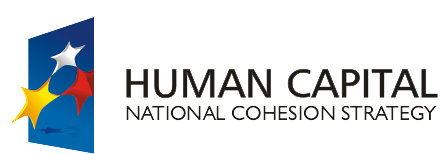 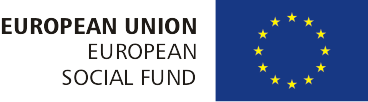 optimistic-pessimistic approach
bipolarity inside query conditions (only)
‘fuzzy’ database – evaluation with possibilistic truth values
where
The Project is co-financed by the European Union from resources of the European Social Fund
Soft computing in searching and querying:advanced techniques
Bipolarity in ‘fuzzy’ querying
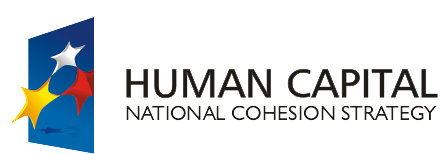 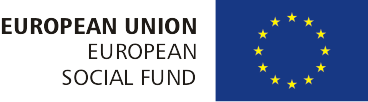 optimistic-pessimistic approach
bipolarity inside query conditions (only)
example
evaluation of ‘around_30K IS cheap’
u
cheap
1
l
1-cheap
u
l
around_30K
cheap
l
around_30K
0
Prices for paintings
30K
10K
20K
50K
70K
40K
60K
80K
Price
The Project is co-financed by the European Union from resources of the European Social Fund
Soft computing in searching and querying:advanced techniques
Bipolarity in ‘fuzzy’ querying
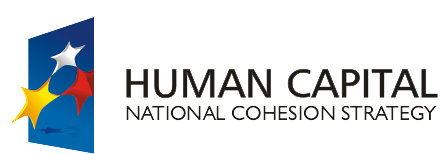 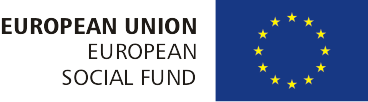 optimistic-pessimistic approach
bipolarity inside query conditions (only)
‘fuzzy’ database – evaluation with possibilistic truth values
The Project is co-financed by the European Union from resources of the European Social Fund
Soft computing in searching and querying:advanced techniques
Bipolarity in ‘fuzzy’ querying
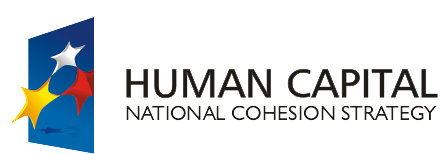 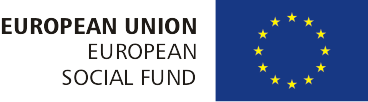 bipolarity
positive – negative approach
The Project is co-financed by the European Union from resources of the European Social Fund
Soft computing in searching and querying:advanced techniques
Bipolarity in ‘fuzzy’ querying
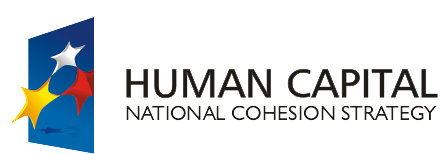 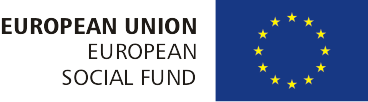 positive-negative approach
bipolar satisfaction degrees
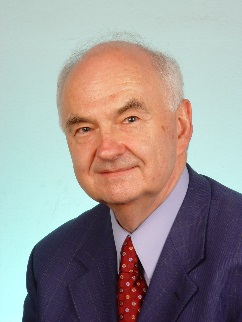 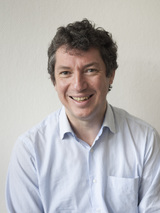 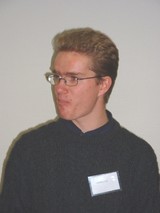 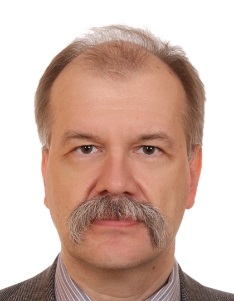 J. Kacprzyk
S. Zadrozny
G. De Tré
T. Matthé
The Project is co-financed by the European Union from resources of the European Social Fund
Soft computing in searching and querying:advanced techniques
Bipolarity in ‘fuzzy’ querying
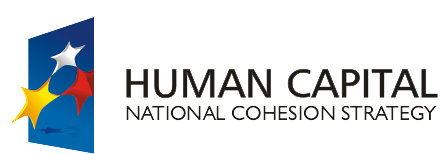 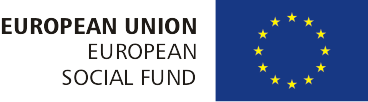 positive-negative approach
bipolar satisfaction degrees
try to capture human reasoning
positive information vs. negative information
satisfaction degree (s)
dissatisfaction degree (d)
symmetric bipolarity
d = 1-s
heterogeneous bipolarity
d ≠ 1-s
indifference
conflict
The Project is co-financed by the European Union from resources of the European Social Fund
Soft computing in searching and querying:advanced techniques
Bipolarity in ‘fuzzy’ querying
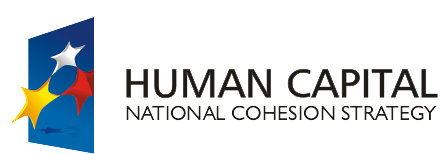 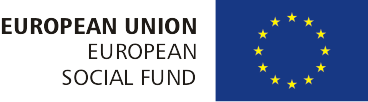 positive-negative approach
bipolar satisfaction degrees
independent pair of satisfaction degree and dissatisfaction degree
if s+d=1 then the BSD is fully specified
if s+d<1 then the BSD is underspecified              h=1-s-d denotes hesitation or indifference
if s+d>1 then the BSD is over specified              c=s+d-1 denotes conflict
The Project is co-financed by the European Union from resources of the European Social Fund
Soft computing in searching and querying:advanced techniques
Bipolarity in ‘fuzzy’ querying
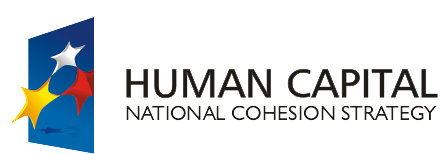 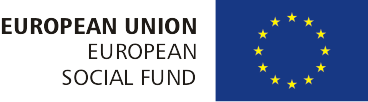 positive-negative approach
bipolar satisfaction degrees
possible ranking
s-d ([-1,1])
if s-d=1 then we have full satisfaction
if s-d=-1 then we have full dissatisfaction
if s-d=0 then we obtain neutrality
The Project is co-financed by the European Union from resources of the European Social Fund
Soft computing in searching and querying:advanced techniques
Bipolarity in ‘fuzzy’ querying
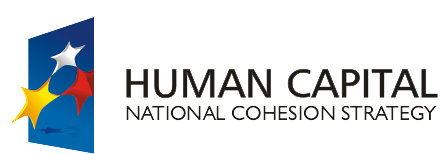 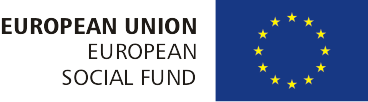 positive-negative approach
bipolar satisfaction degrees
basic aggregation
conjunction
disjunction
negation
The Project is co-financed by the European Union from resources of the European Social Fund
Soft computing in searching and querying:advanced techniques
Bipolarity in ‘fuzzy’ querying
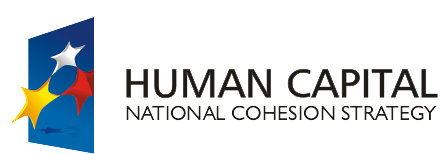 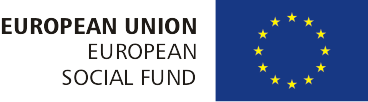 positive-negative approach
bipolar satisfaction degrees
advanced aggregation
arithmetic mean
geometric mean
harmonic mean
The Project is co-financed by the European Union from resources of the European Social Fund
Soft computing in searching and querying:advanced techniques
Bipolarity in ‘fuzzy’ querying
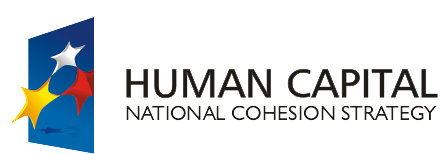 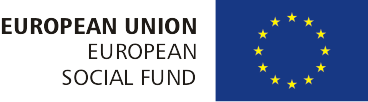 positive-negative approach
bipolar satisfaction degrees
advanced weighted aggregation
implicator
co-implicator
strategy
The Project is co-financed by the European Union from resources of the European Social Fund
Soft computing in searching and querying:advanced techniques
Bipolarity in ‘fuzzy’ querying
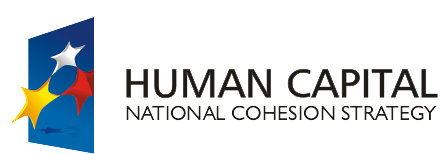 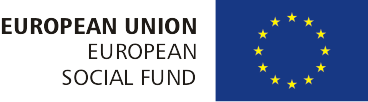 positive-negative approach
bipolar satisfaction degrees
advanced weighted aggregation
implication operators
conjunction
conjunction
The Project is co-financed by the European Union from resources of the European Social Fund
Soft computing in searching and querying:advanced techniques
Bipolarity in ‘fuzzy’ querying
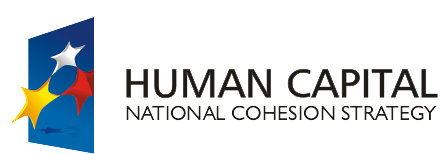 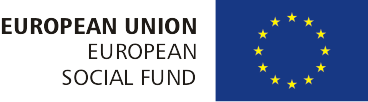 positive-negative approach
bipolar satisfaction degrees
advanced weighted aggregation
extended operators
conjunction
disjunction
The Project is co-financed by the European Union from resources of the European Social Fund
Soft computing in searching and querying:advanced techniques
Bipolarity in ‘fuzzy’ querying
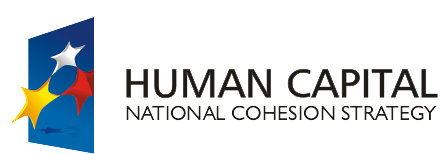 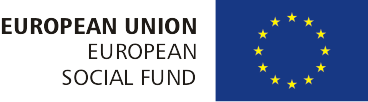 positive-negative approach
bipolar satisfaction degrees
advanced weighted aggregation
weighted arithmetic mean
The Project is co-financed by the European Union from resources of the European Social Fund
Soft computing in searching and querying:advanced techniques
Bipolarity in ‘fuzzy’ querying
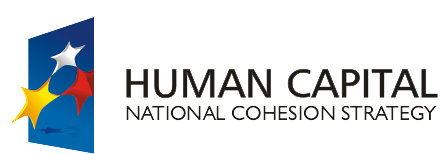 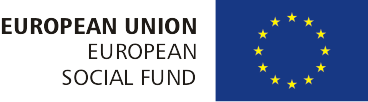 positive-negative approach
bipolarity inside query conditions
regular database – evaluation with bipolar satisfaction degrees
Atanassov intuitionistic fuzzy set
regular value
The Project is co-financed by the European Union from resources of the European Social Fund
Soft computing in searching and querying:advanced techniques
Bipolarity in ‘fuzzy’ querying
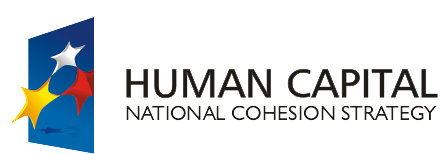 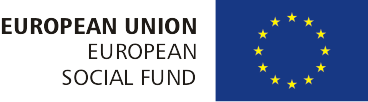 positive-negative approach
bipolarity inside query conditions
regular database – evaluation with bipolar satisfaction degrees
The Project is co-financed by the European Union from resources of the European Social Fund
Soft computing in searching and querying:advanced techniques
Bipolarity in ‘fuzzy’ querying
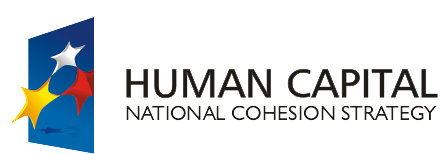 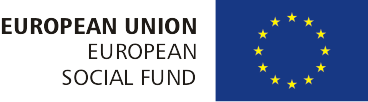 positive-negative approach
bipolarity inside query conditions
regular database – evaluation with bipolar satisfaction degrees
example
evaluation of ’26K IS cheap’
cheap
1
cheap
0
Prices for paintings
26K
30K
10K
20K
50K
70K
40K
60K
80K
Price
The Project is co-financed by the European Union from resources of the European Social Fund
Soft computing in searching and querying:advanced techniques
Bipolarity in ‘fuzzy’ querying
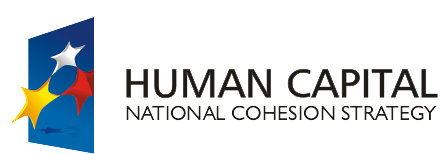 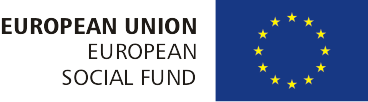 positive-negative approach
bipolarity inside query conditions
‘fuzzy’ database – evaluation with possibilistic truth values
Atanassov intuitionistic fuzzy set
regular possibility distribution
The Project is co-financed by the European Union from resources of the European Social Fund
Soft computing in searching and querying:advanced techniques
Bipolarity in ‘fuzzy’ querying
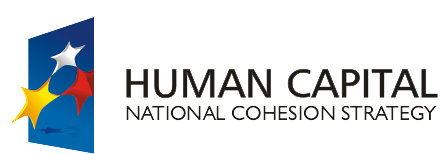 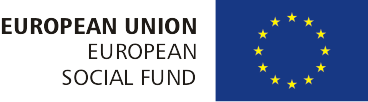 positive-negative approach
bipolarity inside query conditions
‘fuzzy’ database – evaluation with possibilistic truth values
where
The Project is co-financed by the European Union from resources of the European Social Fund
Soft computing in searching and querying:advanced techniques
Bipolarity in ‘fuzzy’ querying
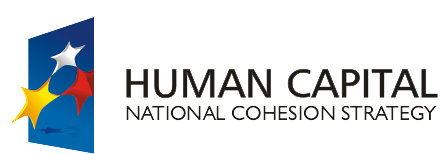 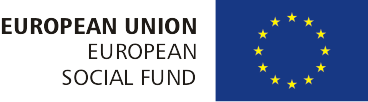 positive-negative approach
bipolarity inside query conditions
‘fuzzy’ database – evaluation with possibilistic truth values
example
evaluation of ‘around_30K IS cheap’
cheap
1
cheap
around_30K
0
Prices for paintings
Price
30K
10K
20K
50K
70K
40K
60K
80K
The Project is co-financed by the European Union from resources of the European Social Fund
Soft computing in searching and querying:advanced techniques
Bipolarity in ‘fuzzy’ querying
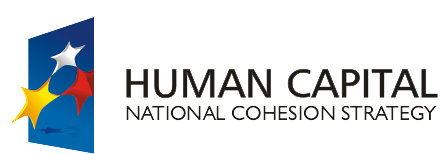 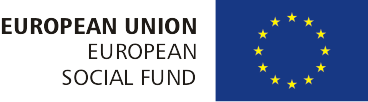 positive-negative approach
bipolarity inside query conditions
‘fuzzy’ database – evaluation with possibilistic truth values
Atanassov intuitionistic fuzzy set
Atanassov intuitionistic possibility distribution
The Project is co-financed by the European Union from resources of the European Social Fund
Soft computing in searching and querying:advanced techniques
Bipolarity in ‘fuzzy’ querying
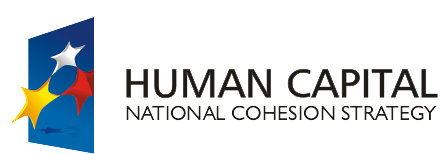 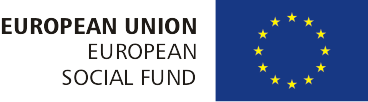 positive-negative approach
bipolarity inside query conditions
‘fuzzy’ database – evaluation with possibilistic truth values
where
The Project is co-financed by the European Union from resources of the European Social Fund
Soft computing in searching and querying:advanced techniques
Bipolarity in ‘fuzzy’ querying
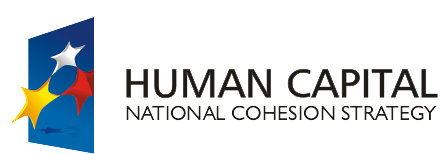 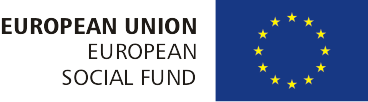 positive-negative approach
bipolarity inside query conditions
‘fuzzy’ database – evaluation with possibilistic truth values
example
evaluation of ‘around_30K IS cheap’
cheap
cheap
1
0
Prices for paintings
Price
30K
10K
20K
50K
70K
40K
60K
80K
The Project is co-financed by the European Union from resources of the European Social Fund
Soft computing in searching and querying:advanced techniques
Bipolarity in ‘fuzzy’ querying
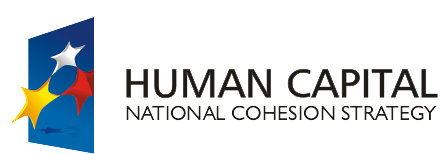 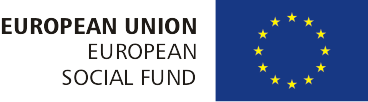 positive-negative approach
bipolarity inside query conditions
‘fuzzy’ database – evaluation with possibilistic truth values
where
The Project is co-financed by the European Union from resources of the European Social Fund
Soft computing in searching and querying:advanced techniques
Bipolarity in ‘fuzzy’ querying
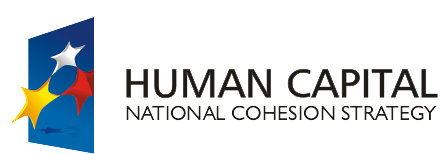 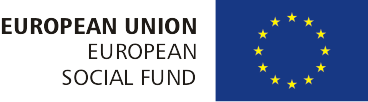 positive-negative approach
bipolarity inside query conditions
‘fuzzy’ database – evaluation with possibilistic truth values
example
evaluation of ‘around_30K IS NOT cheap’
cheap
cheap
1
0
Prices for paintings
Price
30K
10K
20K
50K
70K
40K
60K
80K
The Project is co-financed by the European Union from resources of the European Social Fund
Soft computing in searching and querying:advanced techniques
Bipolarity in ‘fuzzy’ querying
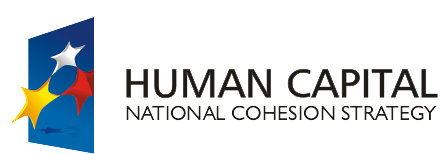 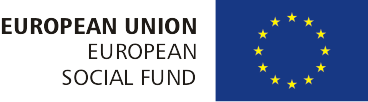 positive-negative approach
bipolarity between query conditions
pool of (weighted) positive criteria – pool of (weighted) negative criteria
what the user prefers
what the user does not prefer
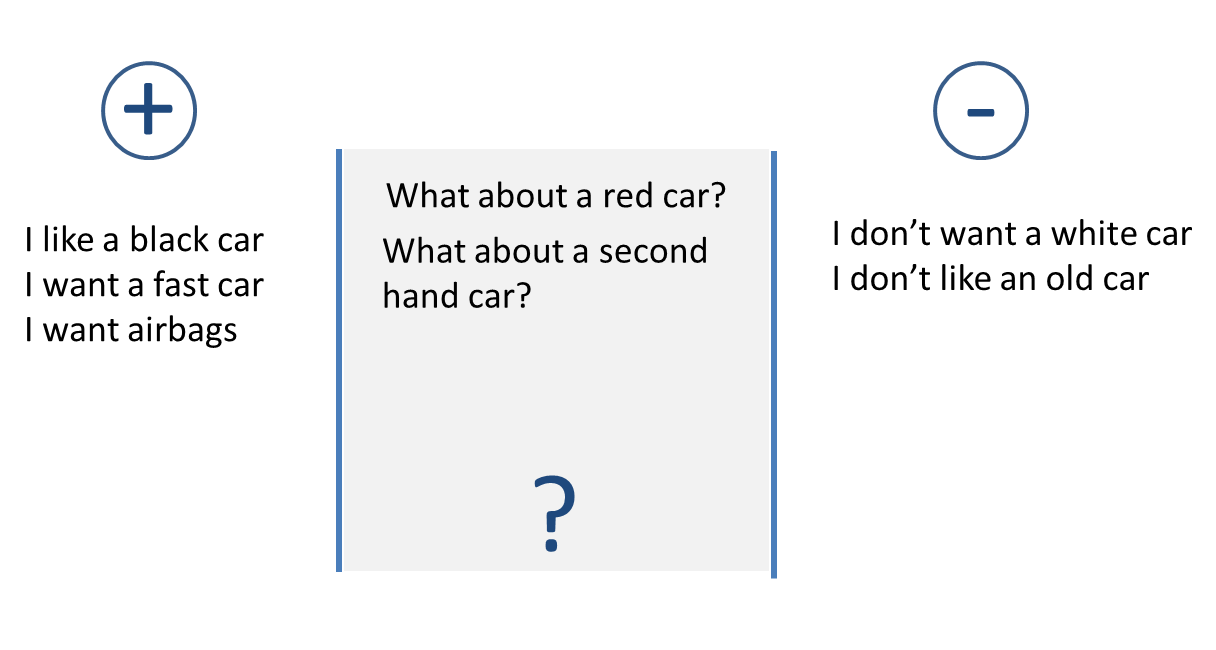 The Project is co-financed by the European Union from resources of the European Social Fund
Soft computing in searching and querying:advanced techniques
Bipolarity in ‘fuzzy’ querying
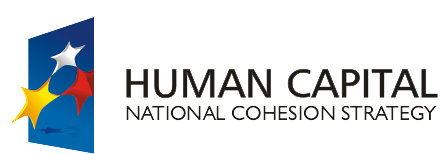 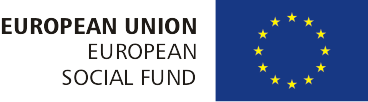 positive-negative approach
bipolarity between query conditions
regular database – evaluation with bipolar satisfaction degrees
where
The Project is co-financed by the European Union from resources of the European Social Fund
Soft computing in searching and querying:advanced techniques
Bipolarity in ‘fuzzy’ querying
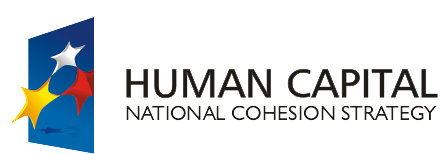 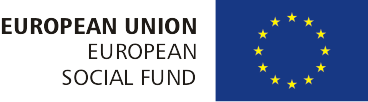 positive-negative approach
bipolarity between query conditions
regular database – evaluation with bipolar satisfaction degrees
d1d2 = max (d1,d2)
s1s2 = min (s1,s2)
d1d2 = min (d1,d2)
s1s2 = max (s1,s2)
evaluate as with satisfaction degrees and aggregate independently
The Project is co-financed by the European Union from resources of the European Social Fund
Soft computing in searching and querying:advanced techniques
Bipolarity in ‘fuzzy’ querying
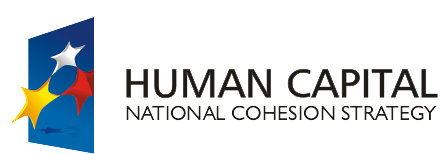 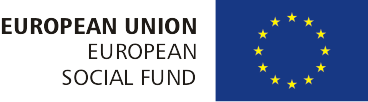 positive-negative approach
bipolarity between query conditions
regular database – evaluation with bipolar satisfaction degrees
s1
d1
s2
d2
+
-
s3
evaluation
+ aggregation
s
d
I like a black car
I want a fast car
I want airbags
I don’t want a white car
I don’t like an old car
d1d2 = max (d1,d2)
s1s2 = min (s1,s2)
d1d2 = min (d1,d2)
s1s2 = max (s1,s2)
The Project is co-financed by the European Union from resources of the European Social Fund
Soft computing in searching and querying:advanced techniques
Bipolarity in ‘fuzzy’ querying
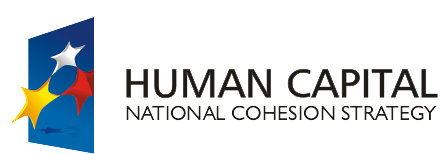 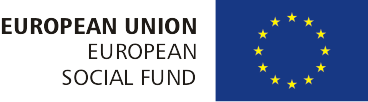 positive-negative approach
bipolarity between query conditions
‘fuzzy’ database – evaluation with possibilistic truth values
pool of weighted positive criteria – pool of weighted negative criteria
what the user prefers
what the user does not prefer
where
The Project is co-financed by the European Union from resources of the European Social Fund
Soft computing in searching and querying:advanced techniques
Bipolarity in ‘fuzzy’ querying
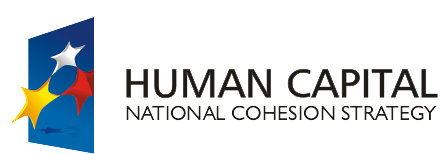 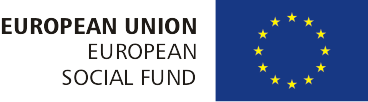 positive-negative approach
bipolarity between query conditions
‘fuzzy’ database – evaluation with possibilistic truth values
evaluate independently
as with possibilistic truth values
The Project is co-financed by the European Union from resources of the European Social Fund
Soft computing in searching and querying:advanced techniques
Bipolarity in ‘fuzzy’ querying
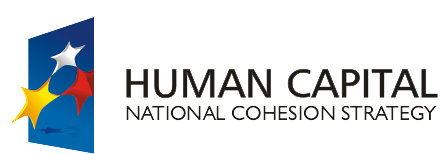 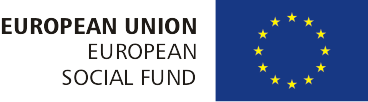 positive-negative approach
bipolarity between query conditions
‘fuzzy’ database – evaluation with possibilistic truth values
+
-
evaluation
+ aggregation
I like a black car
I want a fast car
I want airbags
I don’t want a white car
I don’t like an old car
The Project is co-financed by the European Union from resources of the European Social Fund
Soft computing in searching and querying:advanced techniques
Bipolarity in ‘fuzzy’ querying
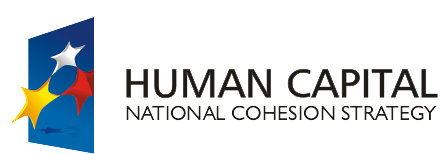 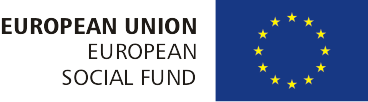 bipolarity
required – desired approach
The Project is co-financed by the European Union from resources of the European Social Fund
Soft computing in searching and querying:advanced techniques
Bipolarity in ‘fuzzy’ querying
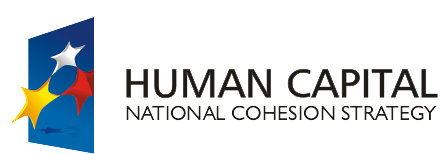 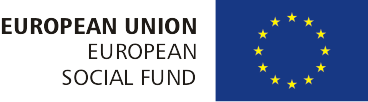 required-desired approach
bipolarity inside query conditions
regular database – evaluation with satisfaction degrees
two-fold fuzzy set
regular value
The Project is co-financed by the European Union from resources of the European Social Fund
Soft computing in searching and querying:advanced techniques
Bipolarity in ‘fuzzy’ querying
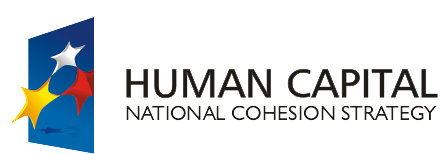 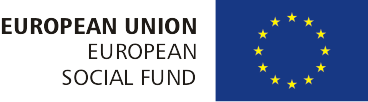 required-desired approach
bipolarity inside query conditions
regular database – evaluation with satisfaction degrees
ranking: lexicographical order
The Project is co-financed by the European Union from resources of the European Social Fund
Soft computing in searching and querying:advanced techniques
Bipolarity in ‘fuzzy’ querying
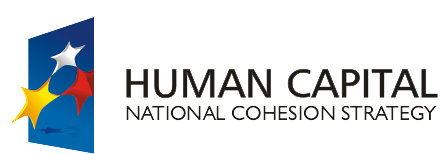 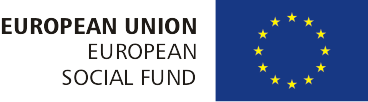 required-desired approach
bipolarity inside query conditions
regular database – evaluation with satisfaction degrees
example
evaluation of ’10K IS cheap’
1
S
cheap
P
cheap
0
Prices for paintings
10K
30K
20K
50K
70K
40K
60K
80K
Price
The Project is co-financed by the European Union from resources of the European Social Fund
Soft computing in searching and querying:advanced techniques
Bipolarity in ‘fuzzy’ querying
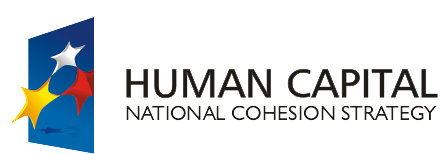 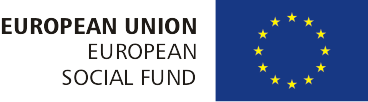 required-desired approach
bipolarity inside query conditions
‘fuzzy’ database – evaluation with possibilistic truth values
two-fold fuzzy set
regular possibility distribution
The Project is co-financed by the European Union from resources of the European Social Fund
Soft computing in searching and querying:advanced techniques
Bipolarity in ‘fuzzy’ querying
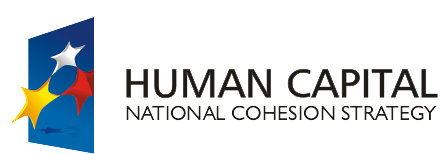 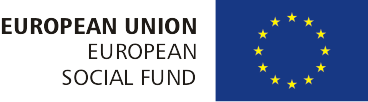 required-desired approach
bipolarity inside query conditions
‘fuzzy’ database – evaluation with possibilistic truth values
where
The Project is co-financed by the European Union from resources of the European Social Fund
Soft computing in searching and querying:advanced techniques
Bipolarity in ‘fuzzy’ querying
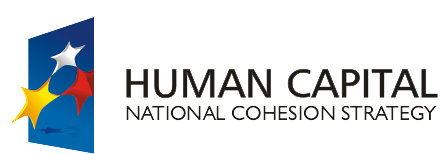 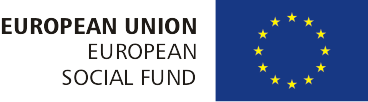 required-desired approach
bipolarity inside query conditions
example
evaluation of ‘around_30K IS cheap’
around_30K
1
S
1-cheap
P
cheap
S
cheap
0
Prices for paintings
30K
10K
20K
50K
70K
40K
60K
80K
Price
The Project is co-financed by the European Union from resources of the European Social Fund
Soft computing in searching and querying:advanced techniques
Bipolarity in ‘fuzzy’ querying
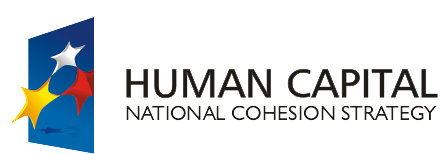 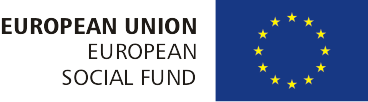 required-desired approach
bipolarity inside query conditions
‘fuzzy’ database – evaluation with possibilistic truth values
where
The Project is co-financed by the European Union from resources of the European Social Fund
Soft computing in searching and querying:advanced techniques
Bipolarity in ‘fuzzy’ querying
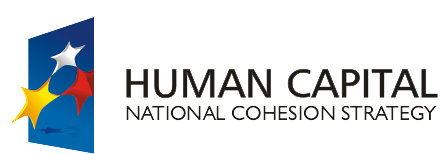 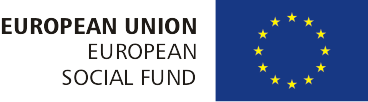 required-desired approach
bipolarity inside query conditions
example
evaluation of ‘around_30K IS cheap’
around_30K
1
P
1-cheap
P
cheap
S
cheap
0
Prices for paintings
30K
10K
20K
50K
70K
40K
60K
80K
Price
The Project is co-financed by the European Union from resources of the European Social Fund
Soft computing in searching and querying:advanced techniques
Bipolarity in ‘fuzzy’ querying
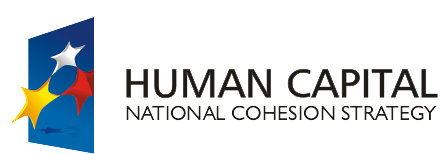 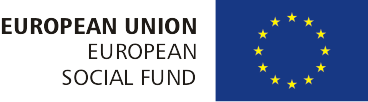 required-desired approach
bipolarity inside query conditions
‘fuzzy’ database – evaluation with possibilistic truth values
The Project is co-financed by the European Union from resources of the European Social Fund
Soft computing in searching and querying:advanced techniques
Bipolarity in ‘fuzzy’ querying
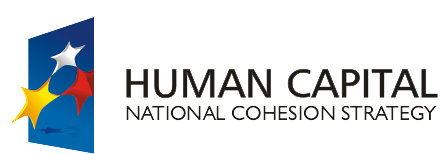 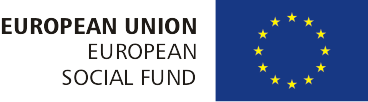 required-desired approach
bipolarity inside query conditions
‘fuzzy’ database – evaluation with possibilistic truth values
two-fold fuzzy set
two-fold possibility distribution
The Project is co-financed by the European Union from resources of the European Social Fund
Soft computing in searching and querying:advanced techniques
Bipolarity in ‘fuzzy’ querying
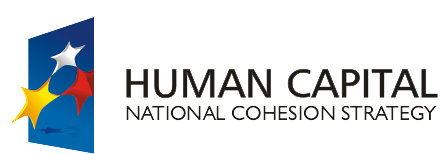 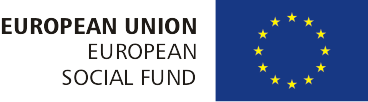 required-desired approach
bipolarity inside query conditions
‘fuzzy’ database – evaluation with possibilistic truth values
where
The Project is co-financed by the European Union from resources of the European Social Fund
Soft computing in searching and querying:advanced techniques
Bipolarity in ‘fuzzy’ querying
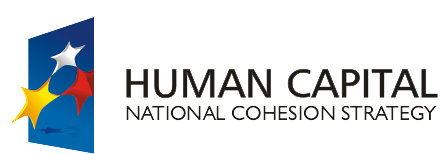 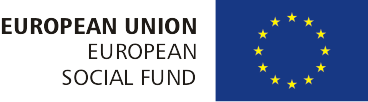 required-desired approach
bipolarity inside query conditions
example
evaluation of ‘around_30K IS cheap’
around_30K
S
1
S
1-cheap
P
cheap
P
around_30K
S
cheap
0
Prices for paintings
30K
10K
20K
50K
70K
40K
60K
80K
Price
The Project is co-financed by the European Union from resources of the European Social Fund
Soft computing in searching and querying:advanced techniques
Bipolarity in ‘fuzzy’ querying
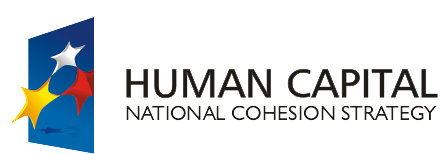 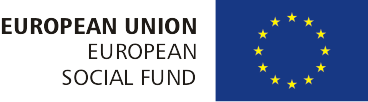 required-desired approach
bipolarity inside query conditions
‘fuzzy’ database – evaluation with possibilistic truth values
where
The Project is co-financed by the European Union from resources of the European Social Fund
Soft computing in searching and querying:advanced techniques
Bipolarity in ‘fuzzy’ querying
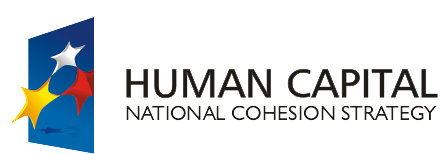 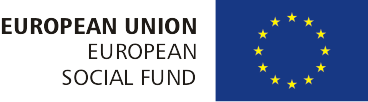 required-desired approach
bipolarity inside query conditions
example
evaluation of ‘around_30K IS cheap’
around_30K
S
1
P
1-cheap
P
cheap
P
around_30K
S
cheap
0
Prices for paintings
30K
10K
20K
50K
70K
40K
60K
80K
Price
The Project is co-financed by the European Union from resources of the European Social Fund
Soft computing in searching and querying:advanced techniques
Bipolarity in ‘fuzzy’ querying
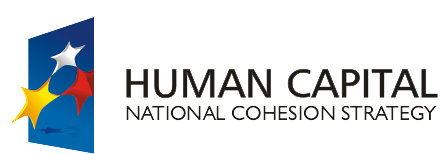 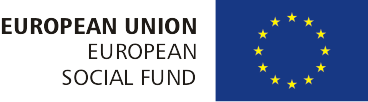 required-desired approach
bipolarity inside query conditions
‘fuzzy’ database – evaluation with possibilistic truth values
The Project is co-financed by the European Union from resources of the European Social Fund
Soft computing in searching and querying:advanced techniques
Bipolarity in ‘fuzzy’ querying
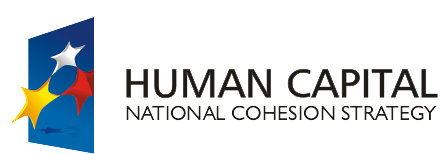 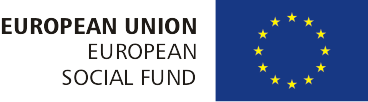 required-desired approach
bipolarity between query conditions
pool of (weighted) required criteria – pool of (weighted) desired criteria
what the user at least requires
what the user optionally desires
c
w
mandatory
desired
I need a dark colored car
I need a fast car
I need a car that is not old
I wish the car has airbags
I wish the car has a low fuel consumption
wishes
constraints
The Project is co-financed by the European Union from resources of the European Social Fund
Soft computing in searching and querying:advanced techniques
Bipolarity in ‘fuzzy’ querying
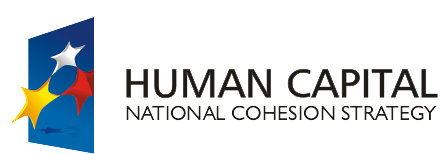 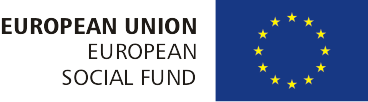 required-desired approach
bipolarity between query conditions
regular database – evaluation with satisfaction degrees
where
The Project is co-financed by the European Union from resources of the European Social Fund
Soft computing in searching and querying:advanced techniques
Bipolarity in ‘fuzzy’ querying
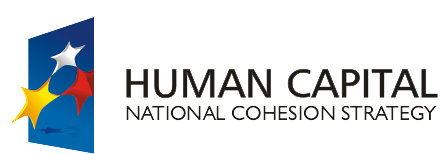 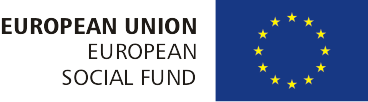 required-desired approach
bipolarity between query conditions
regular database – evaluation with satisfaction degrees
evaluate aggregate independently
as with satisfaction degrees
combine
conjunction
disjunction
The Project is co-financed by the European Union from resources of the European Social Fund
Soft computing in searching and querying:advanced techniques
Bipolarity in ‘fuzzy’ querying
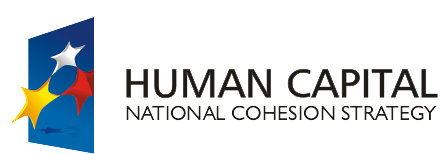 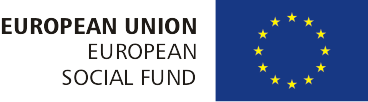 required-desired approach
bipolarity between query conditions
regular database – evaluation with satisfaction degrees
c1
w1
c2
w2
c
w
c3
evaluation
+ aggregation
mandatory
desired
c
w
I need a dark colored car
I need a fast car
I need a car that is not old
I wish the car has airbags
I wish the car has a low fuel consumption
The Project is co-financed by the European Union from resources of the European Social Fund
Soft computing in searching and querying:advanced techniques
Bipolarity in ‘fuzzy’ querying
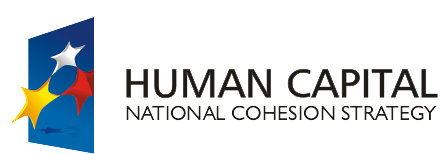 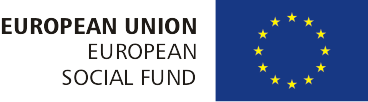 required-desired approach
bipolarity between query conditions
‘fuzzy’ database – evaluation with possibilistic truth values
pool of (weighted) required criteria – pool of (weighted) desired criteria
what the user at least requires
what the user optionally desires
where
The Project is co-financed by the European Union from resources of the European Social Fund
Soft computing in searching and querying:advanced techniques
Bipolarity in ‘fuzzy’ querying
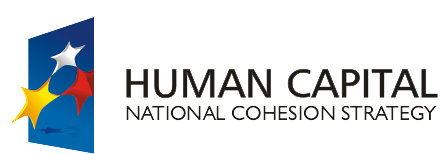 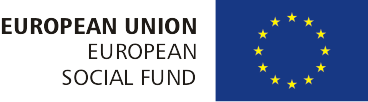 required-desired approach
bipolarity between query conditions
‘fuzzy’ database – evaluation with possibilistic truth values
evaluate independently
as with possibilistic truth values
lexicographic order
The Project is co-financed by the European Union from resources of the European Social Fund
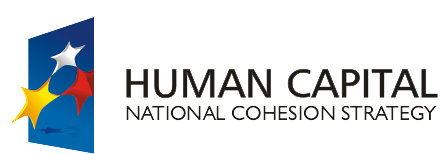 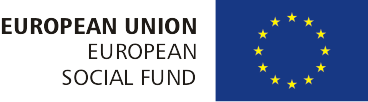 Questions?
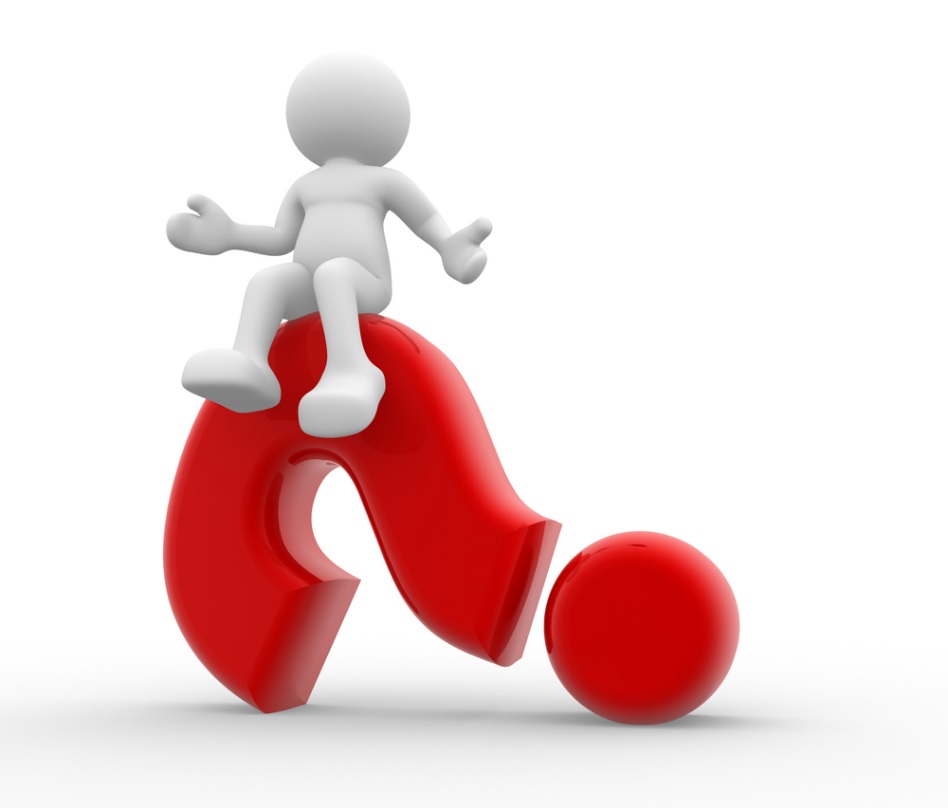 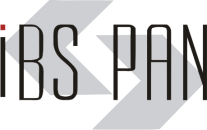 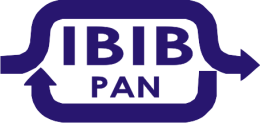 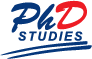 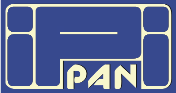 Warsaw, June 22-26 2015
The Project is co-financed by the European Union from resources of the European Social Fund